GAMES103: Intro to Physics-Based Animation
Math Background: 
	Vector, Matrix and Tensor Calculus
Huamin Wang

Nov 2021
1
Vectors
2
Vector: Definition
An (Euclidean) vector: A geometric entity endowed with magnitude and direction.
Right-Hand System
Left-Hand System
(OpenGL, Research, …)
(Unity, DirectX, …)
3
Vector: Definition
The choice of a right-hand or left-hand system is largely due to:
					the convention of the screen space.
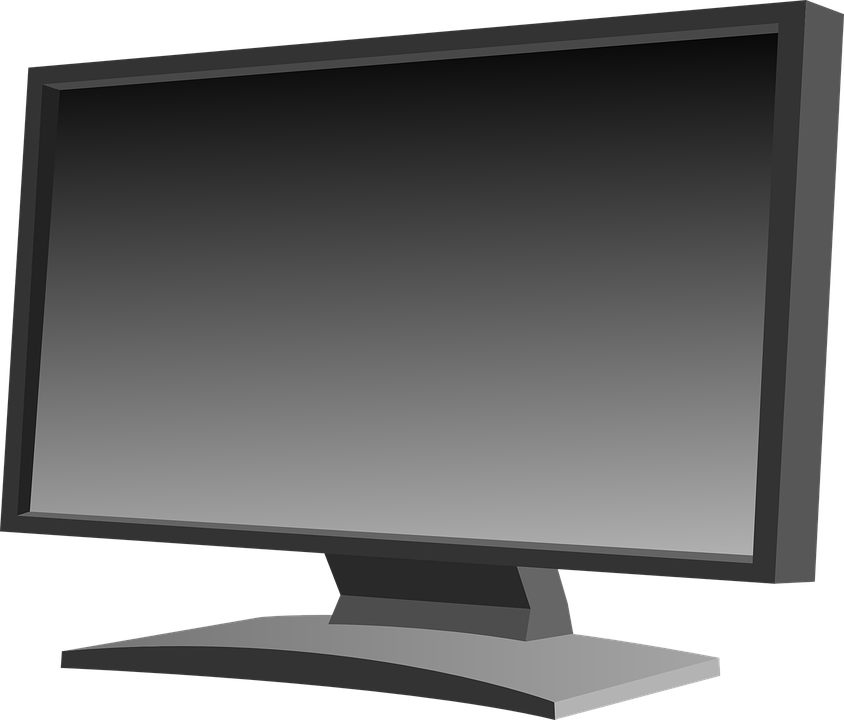 Left-Hand System
Right-Hand System
4
Vector: Definition
Vectors can be stacked up to form a high-dimensional vector, commonly used for describing the state of an object.
represented by
for every
Not a geometric vector,
but a stacked vector.
5
Vector Arithematic: Addition and Subtraction
Addition is commutative.
Geometric Meanings
6
Example 1: Linear Representation
A (geometric) vector can represent a position, a velocity, a force, or a line/ray/segment.
or
7
Vector Norm
A vector norm measures the magnitude of a vector: its length.
Euclidean norm (2-norm)
p-norm
1-norm
Infinity norm
8
Vector Norm: Usage
A unit vector
Normalization
as
9
Vector Arithematic: Dot Product
A dot product, also called inner product, is:
Geometric Meanings
10
Example 2: Particle-Line Projection
By definition,
So,
normalization
And,
11
Example 3: Plane Representation
(normal)
Above the plane
On the plane
Below the plane
The signed distance to the plane
Quiz: How to test if a point is within a box?
12
Example 4: Particle-Sphere Collision
If collision does happen, then:
Three possiblities:
No root
One root
Two roots
13
Vector Arithematic: Cross Product
The result of a cross product is a vector:
Geometric Meanings
14
Example 5: Triangle Normal and Area
Edge vectors:
Normal:
Area:
Cross product gives both the normal and the area.
The normal depends on the triangle index order, also known as topological order.
15
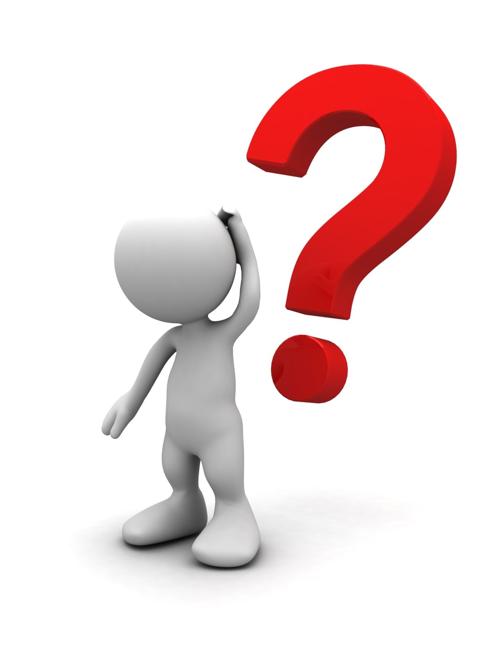 Quiz: How to test if three points are on the same line (co-linear)?
16
Example 6: Triangle Inside/Outside Test
17
Example 6: Triangle Inside/Outside Test
Inside of triangle
Otherwise, outside.
18
Example 7: Barycentric Coordinates
Note that:
inside
outside
Signed areas:
Barycentric Interpolation
19
Gouraud Shading
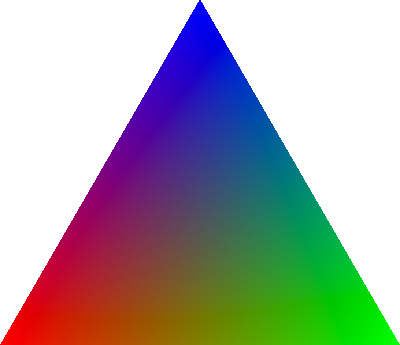 Barycentric weights allows the interior points of a triangle to be interpolated.

In a traditional graphics pipeline, pixel colors are calculated at triangle vertices first, and then interpolated within.  This is known as Gouraud shading.

It is hardware accelerated.

It is no longer popular.
20
Example 9: Tetrahedral Volume
Edge vectors:
Base triangle area:
Height:
Volume:
21
Example 9: Tetrahedral Volume
Negative Volume
(inverted)
Positive Volume
Zero Volume
(on the plane)
22
Example 10: Barycentric Weights (cont.)
23
Example 11: Particle-triangle Intersection
24
Matrices
25
Matrix: Definition
A real matrix is a set of real elements arranged in rows and columns.
Transpose
Diagonal
Identity
Symmetric
26
Matrix: Multiplication
How to do matrix-vector and matrix-matrix multiplication?     (Omitted)
symmetric
27
Matrix: Orthogonality
An orthogonal matrix is a matrix made of orthogonal unit vectors.
such that
28
Matrix Transformation
A rotation can be represented by an orthogonal matrix.
Consisting of local coordinate vectors.
29
Matrix Transformation
A scaling can be represented by a diagonal matrix.
Consisting of scaling factors.
30
Singular Value Decomposition
A matrix can be decomposed into:
Singular values
Any linear deformation can be decomposed into three steps: rotation, scaling and rotation:
rotation
rotation
scaling
31
Eigenvalue Decomposition
A symmetric matrix can be decomposed into:
eigenvalues
As in the textbook
We can apply eigenvalue decomposition to asymmetric matrices too, if we allow eigenvalues and eigenvectors to be complex. Not considered here.
32
Symmetric Positive Definiteness (s.p.d.)
What does this even mean???
eigenvalue decomposition
33
Symmetric Positive Definiteness (s.p.d.)
A diagonally dominant matrix is p.d.
34
Question
Q.E.D. ☐
35
Linear Solver
Many numerical problems are ended up with solving a linear system:
unknown to be found
square matrix
boundary vector
There are two popular linear solver approaches: direct and iterative.
36
Direct Linear Solver
A direct solver is typically based LU factorization, or its variant: Cholesky, LDLT, etc…
lower triangular
upper triangular
37
Direct Linear Solver
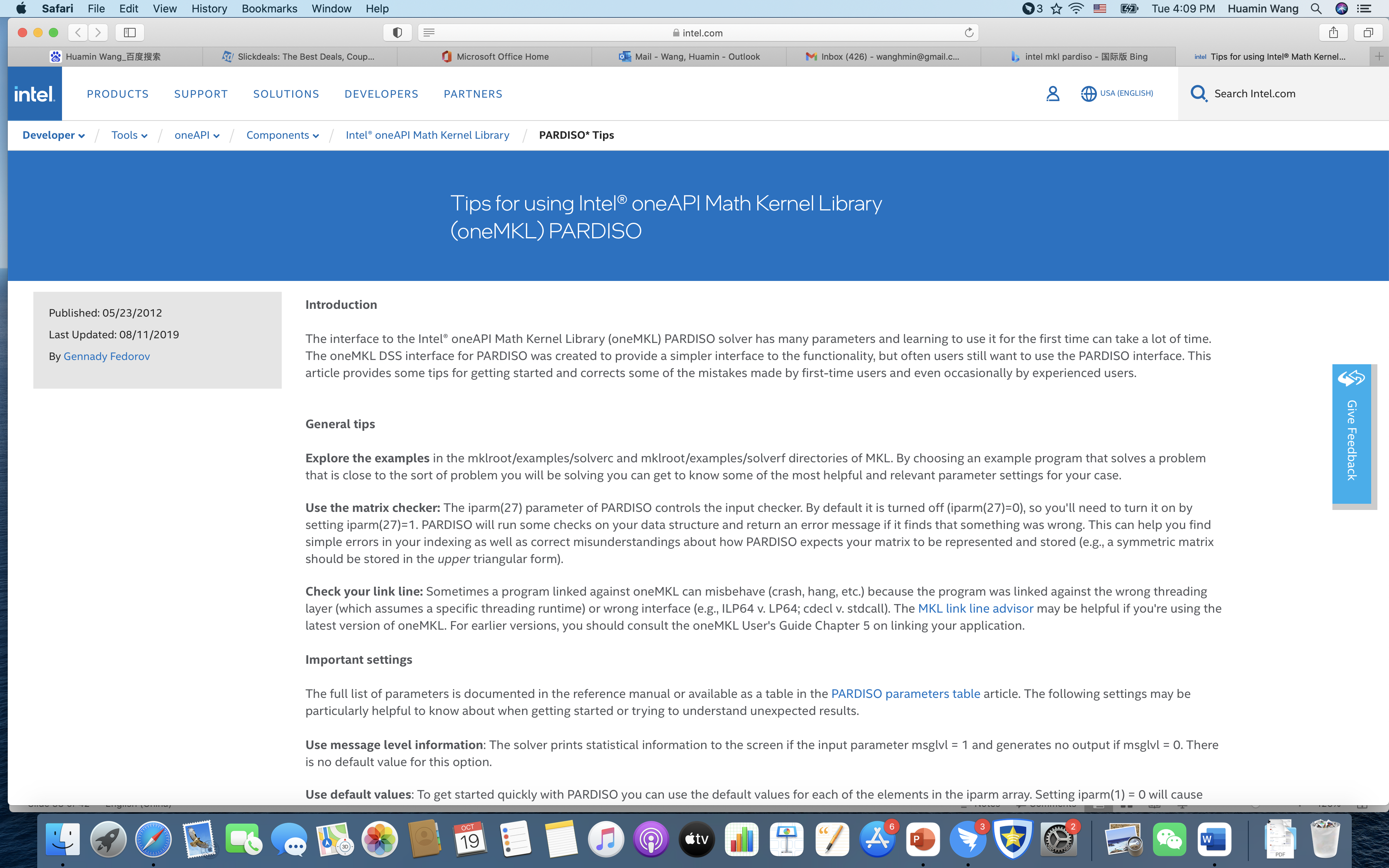 38
38
Iterative Linear Solver
An iterative solver has the form:
relaxation
iterative matrix
residual error
Why does it work?
So,
spectral radius (the largest absolute value of the eigenvalues)
39
Iterative Linear Solver
An iterative solver has the form:
relaxation
iterative matrix
residual error
Jacobi Method
Gauss-Seidel Method
The convergence can be accelerated: Chebyshev, Conjugate Gradient, … (Omitted here.)
simple
fast for inexact solution
parallelable
convergence condition
slow for exact solution
40
Tensor Calculus
41
Basic Concepts: 1st-Order Derivatives
or
gradient
Gradient is the steepest direction for increasing f. It’s perpendicular to the isosurface.
42
Basic Concepts: 1st-Order Derivatives
Divergence
Jacobian
Curl
43
Basic Concepts: 2nd-Order Derivatives
Laplacian
Hessian
44
Quiz:
45
Example: A Spring
Energy:
Force:
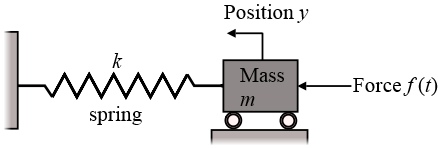 Tangent stiffness:
Choi and Ko. 2002. Stable But Responive Cloth. TOG (SIGGRAPH)
46
Example: A Spring with Two Ends
Energy:
Force:
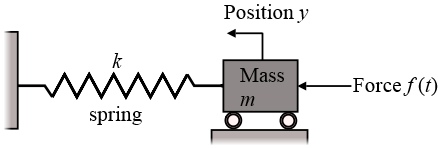 Tangent stiffness:
47